Презентация песни«О той весне»
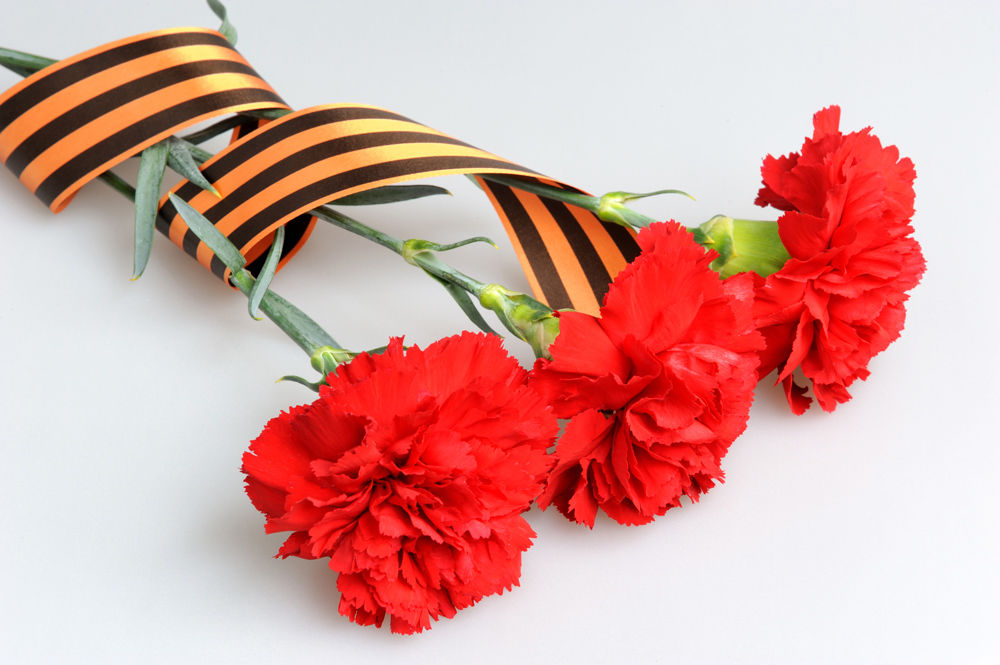 Теперь военные годы уходят всё дальше и дальше, с ними уходят и ветераны, всё дальше отодвигаются от нас родные, погибшие на фронте. 
Для сегодняшних детей и молодежи они уже не деды, а прадеды. Но связь поколений не прерывается, она протягивается от прошлого в настоящее, через песни и шествия "Бессмертного полка", и это самое главное.
Текст песни
С чего начинается песня? Талантливые стихи и яркий музыкальный фрагмент, который внезапно приходит к автору? Наверное бывает по-разному: иногда произведение рождается от стиха, а порой песня начинается с придуманной яркой музыкальной фразы.
Песня           «О той весне» 
Композитор и автор стихов Елена Плотникова 
Год создания –2009
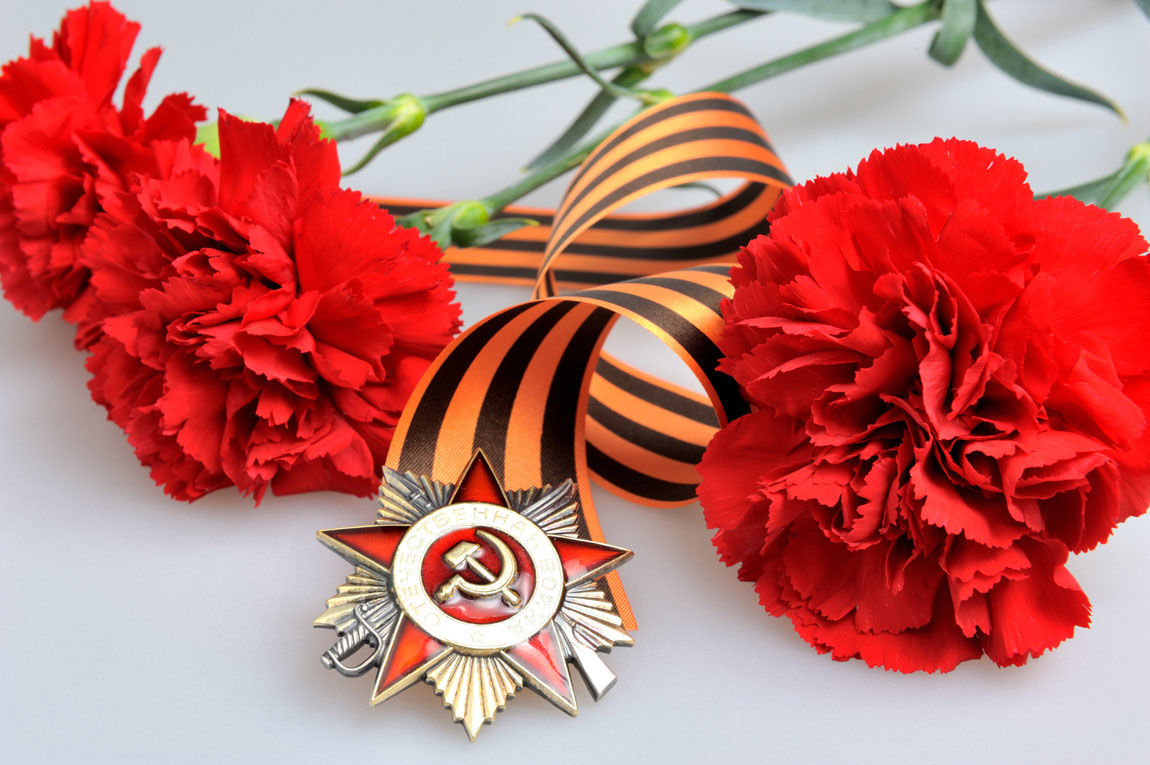 История создания музыкального произведения
Песня "О той весне"  - словно взгляд из настоящего глазами современных детей - на героическое прошлое их прадедов, их нелёгкий путь к Победе в Великой Отечественной войне. Дети знают о Великой Отечественной войне из фильмов, книг, из рассказов родственников. Почти у каждого в семье есть кто-то, кто не вернулся с войны. Есть и те, кто пришел в родной дом с Победой. Дед и прадед автора песни Елены Ильиничны воевали, дед Николай Николаевич Плотников дошел до Берлина, прадед Фёдор Павлович Пугачев, ушедший на войну 23 июня 41-го, погиб в 1942 году. В песне - надежда и вера в свою страну, благодарность за Великий подвиг солдат и офицеров.
История  музыкального произведения
Первое исполнение песни принадлежит московскому вокальному коллективу "МультиКейс, руководит которым Елена Ильинична Плотникова (композитор, педагог Высшей категории, Лауреат музыкальных конкурсов, автор поэтических сборников). С 2009 года песня звучит на многих концертах и конкурсах по всей стране и за рубежом.
9 мая 2015 года во Владикавказе состоялся Юбилейный Парад Победы, на котором прозвучала песня «О той весне» в исполнении Муниципального хора мальчиков. Песня также сопровождала шествие Бессмертного полка и прозвучала очень мощно и пронзительно от имени Правнуков Великой Победы. К Юбилею Победы в мае 2015 года на Пятом Российском Федеральном телеканале снят клип на песню "О той весне" режиссера Бориса Деденёва с участием взрослых и юных артистов, получивший множество отзывов от людей разных возрастов и профессий.
Отзывы от слушателей песни
Елена, огромное спасибо Вам за эту песню. Слова, музыка, исполнение, клип и все это глубоко трогает душу. 
Невольно слезы скатываются каждый раз, когда слушаем эту песню. Спасибо Вам за этот весомый вклад в воспитание подрастающего поколения. 
Мы в вечном долгу перед каждым героем фронта и тыла, кто отдал свою жизнь и ради нас живущих и наших потомков!
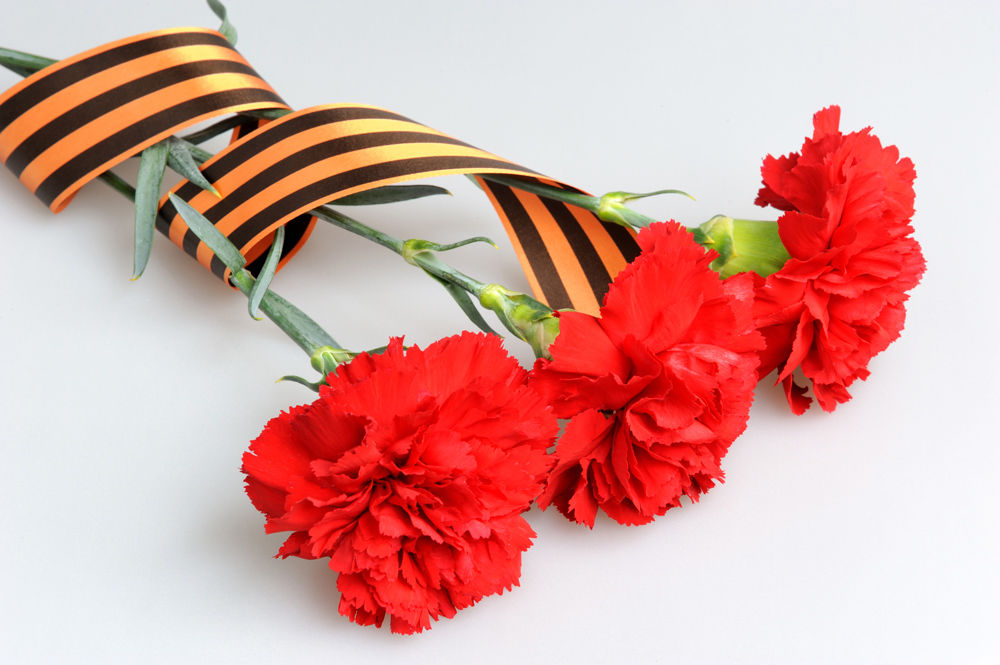 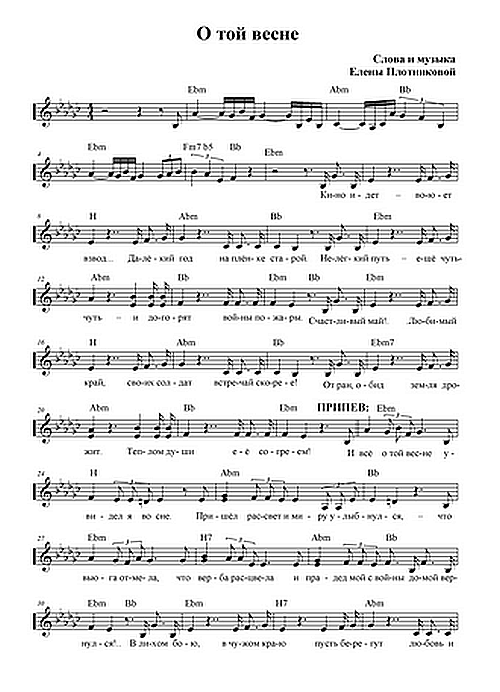 - «Только вернись живой»
Кино идет –Воюет взвод.Далёкий годНа плёнке старой.Нелёгкий путь –Ещё чуть-чутьИ догорятВойны пожары.
Счастливый май!..Любимый край,Своих солдатВстречай скорее!От ран, обидЗемля дрожит.Теплом душиЕё согреем!
В лихом бою,В чужом краюПусть берегутЛюбовь и вера,
Чтоб больше ихПришло живых –И рядовых,И офицеров.
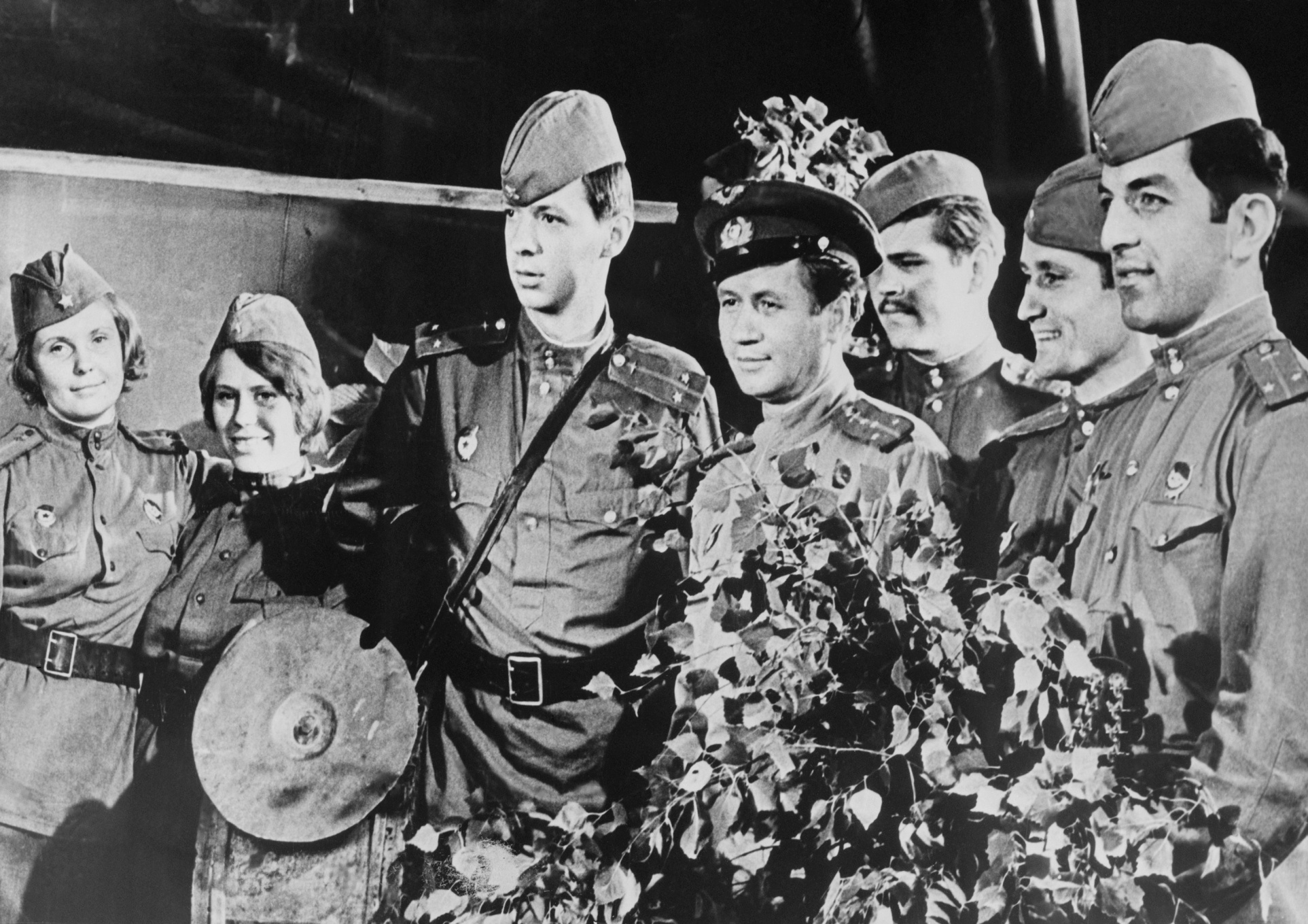 И всё о той веснеУвидел я во сне.Пришёл рассветИ миру улыбнулся, –Что вьюга отмела,Что верба расцвелаИ прадед мой с войныдомой вернулся!..
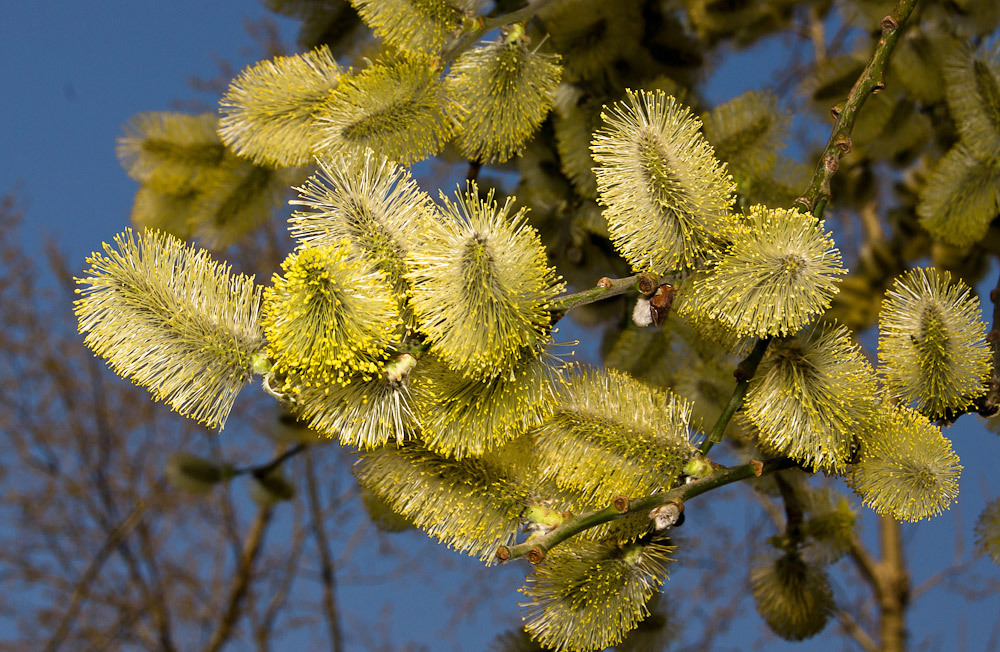 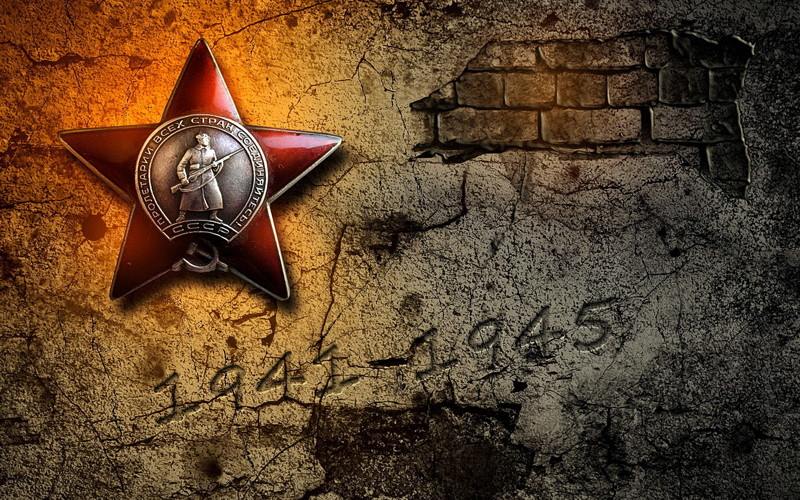 «Музыкальные краски»
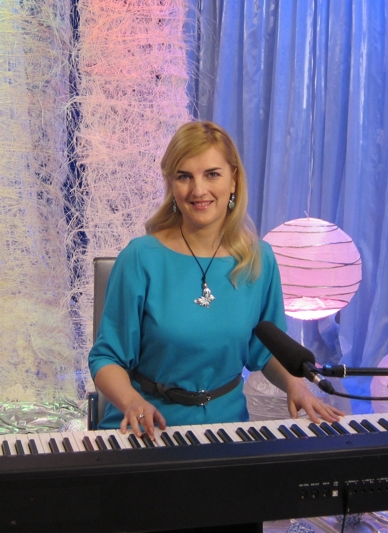 Темп музыки - умеренный...  Движение схоже с движением «Бессмертного полка»
Динамика проявляется в припеве песни, с приближением героя
В основном  - минорный лад, создается грустное настроение
Характер  мелодии - задумчивый (в какой-то степени)
Мы прослушали песню «О той весне» в исполнении московского вокального коллектива «МультиКейс» и в исполнении самого автора Елены Ильиничны Плотниковой
Песня, особенно в исполнении детей, до слез трогает душу
«О той весне» – современная песня о Великой Отечественной войне
В песне – надежда и вера в свою страну, благодарность за Великий подвиг солдат и офицеров
Мне очень понравились и музыка, и стихи песни
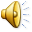 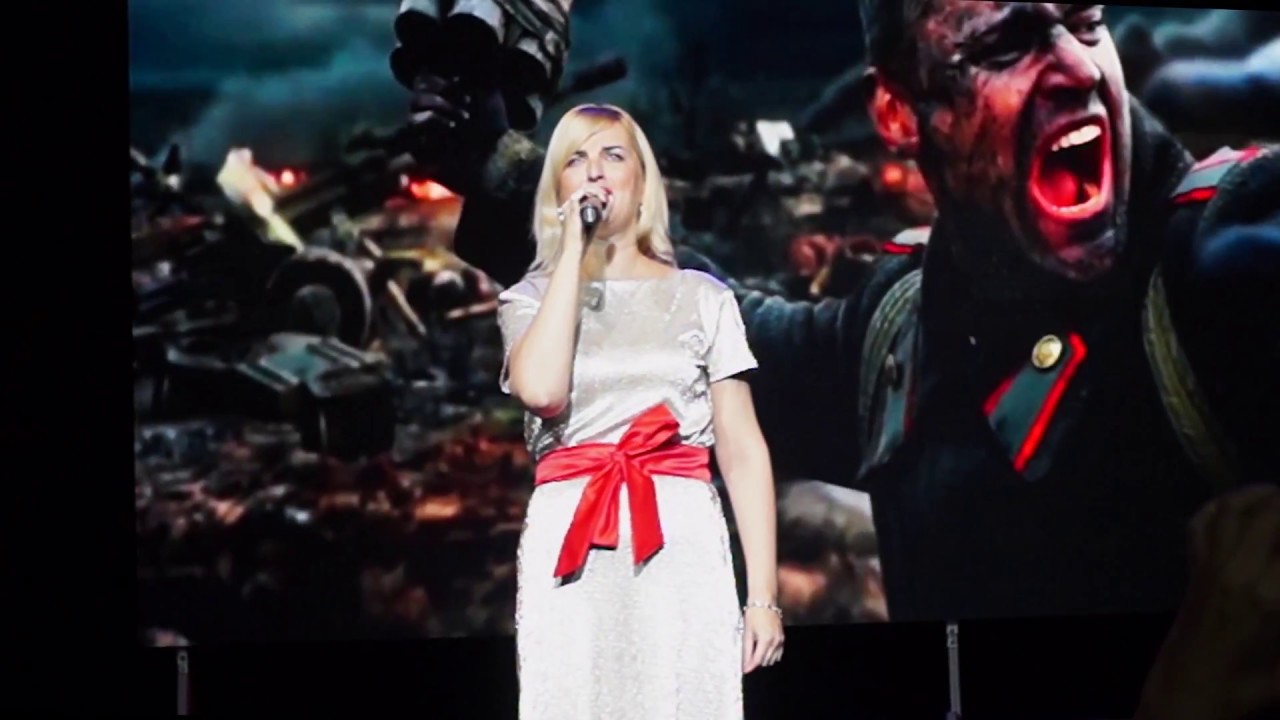 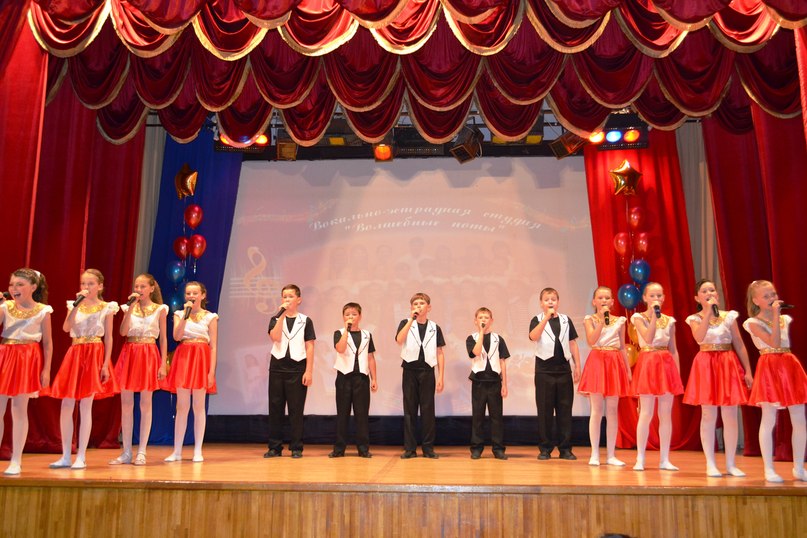 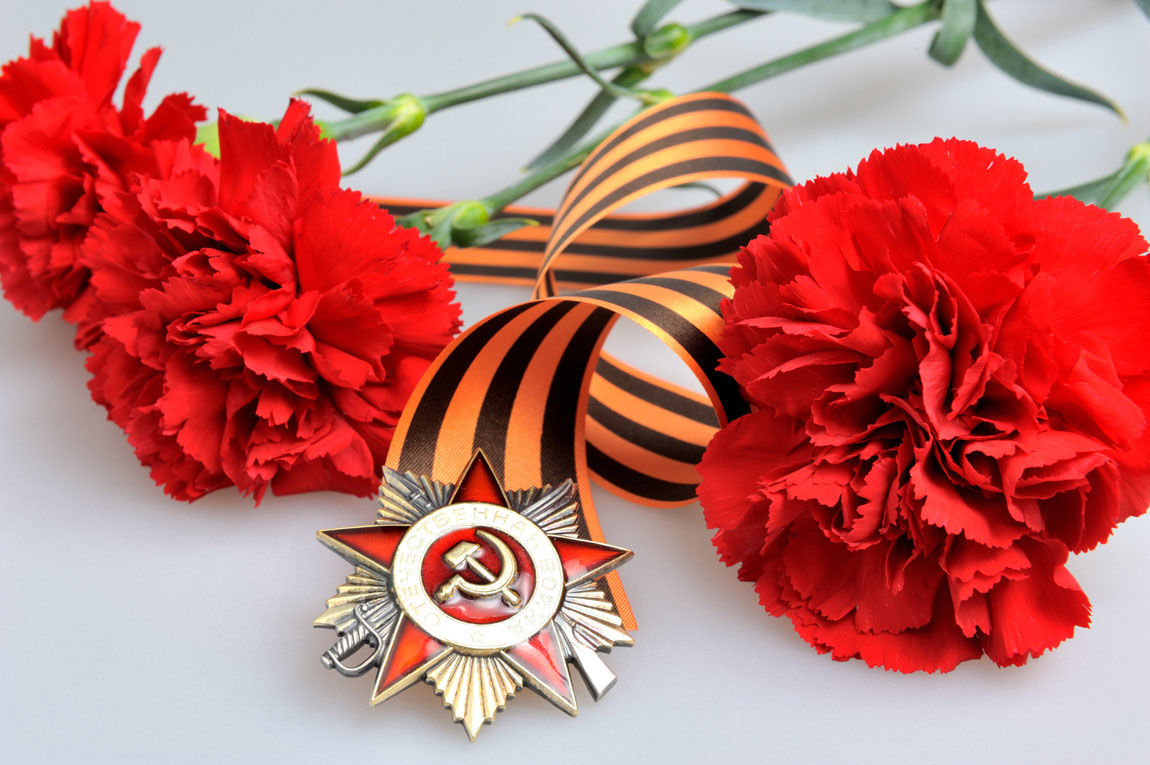 Работу выполнил:
Мухтаров Айдар
Ученик 2 класса 
МБОУ СОШ №7
 г. Туймазы 
Республики Башкортостан
Руководитель:
Челпанова О.М.